01.02.21Maths
Hi Year 4!
I hope you are all enjoying learning how to tell the time. This week we are going to be finishing off our time unit in maths!

Today you will be learning about measuring time in seconds! You will be using a stopwatch to practice measuring some activities in seconds. Listen to the lesson and complete the activities in it. Afterwards there is a worksheet on the website for you to do.

Don’t forget Rockstars Monday! Log on after the lesson.
01.02.21Maths
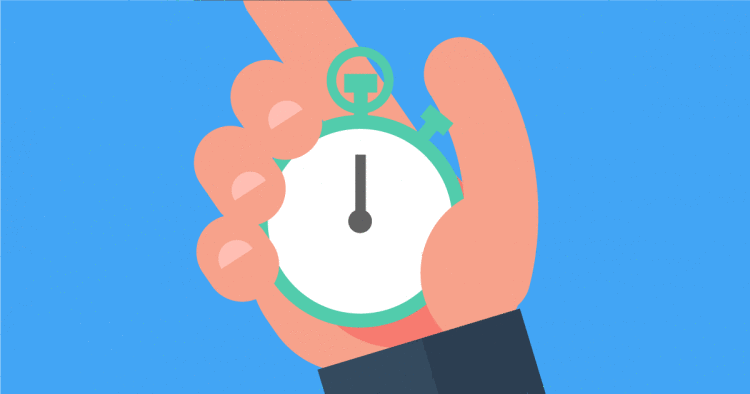 Click on the arrow for today’s lesson.




After you have watched the video and completed the activities and quiz, do the worksheet attached on the website.